Système de vision pour la mobilité
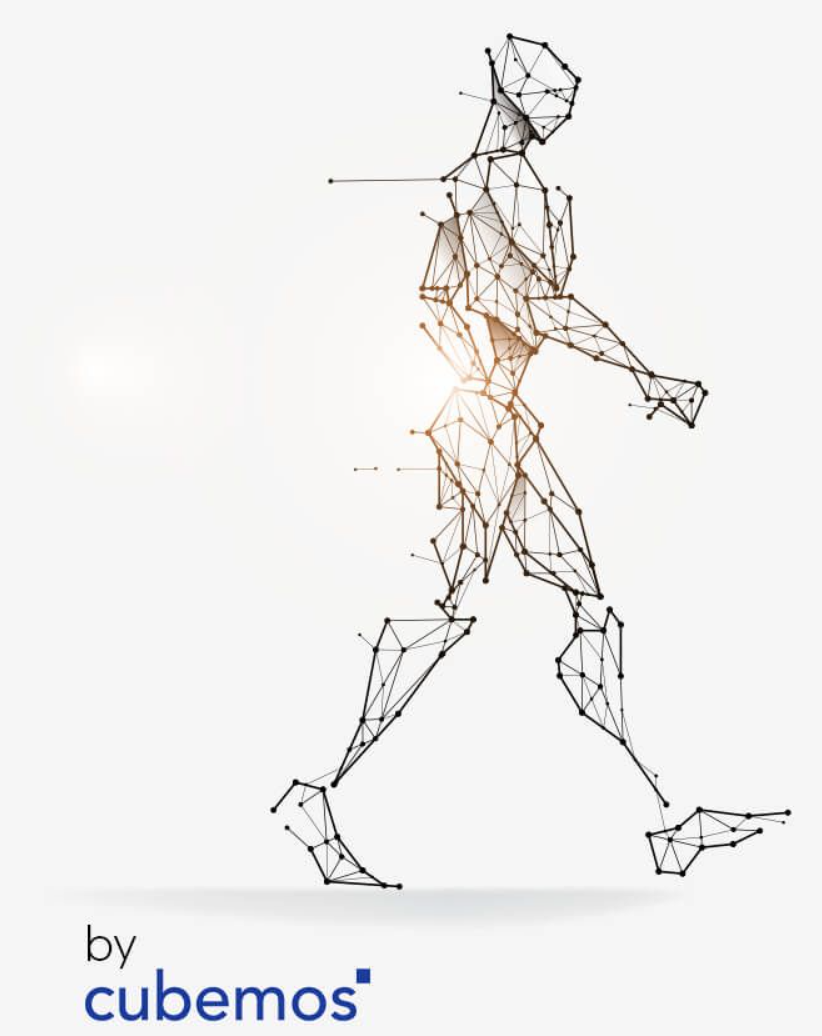 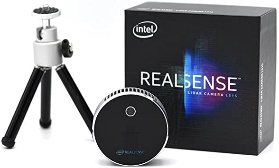 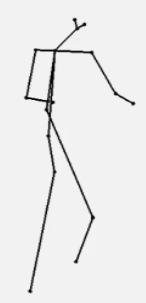 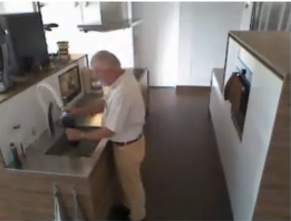 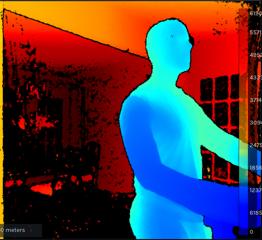 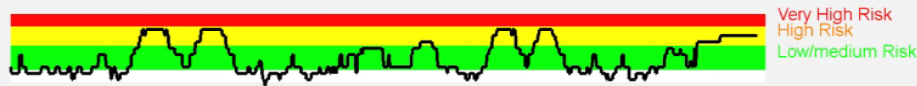 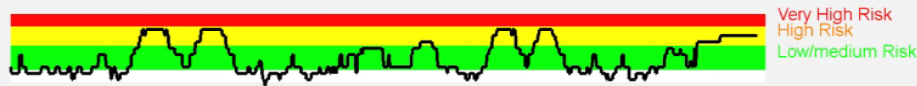 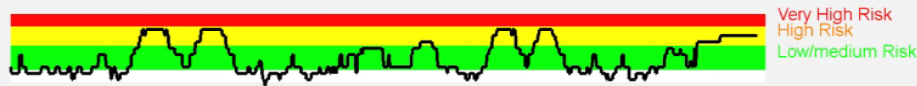 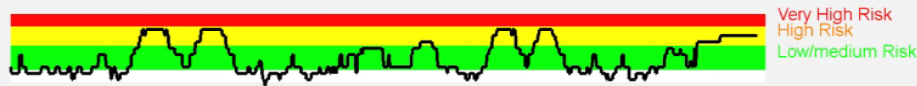 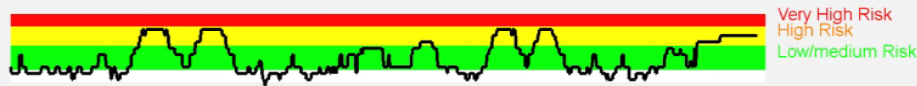 t
CONSEIL NATIONAL DE RECHERCHES CANADA
1